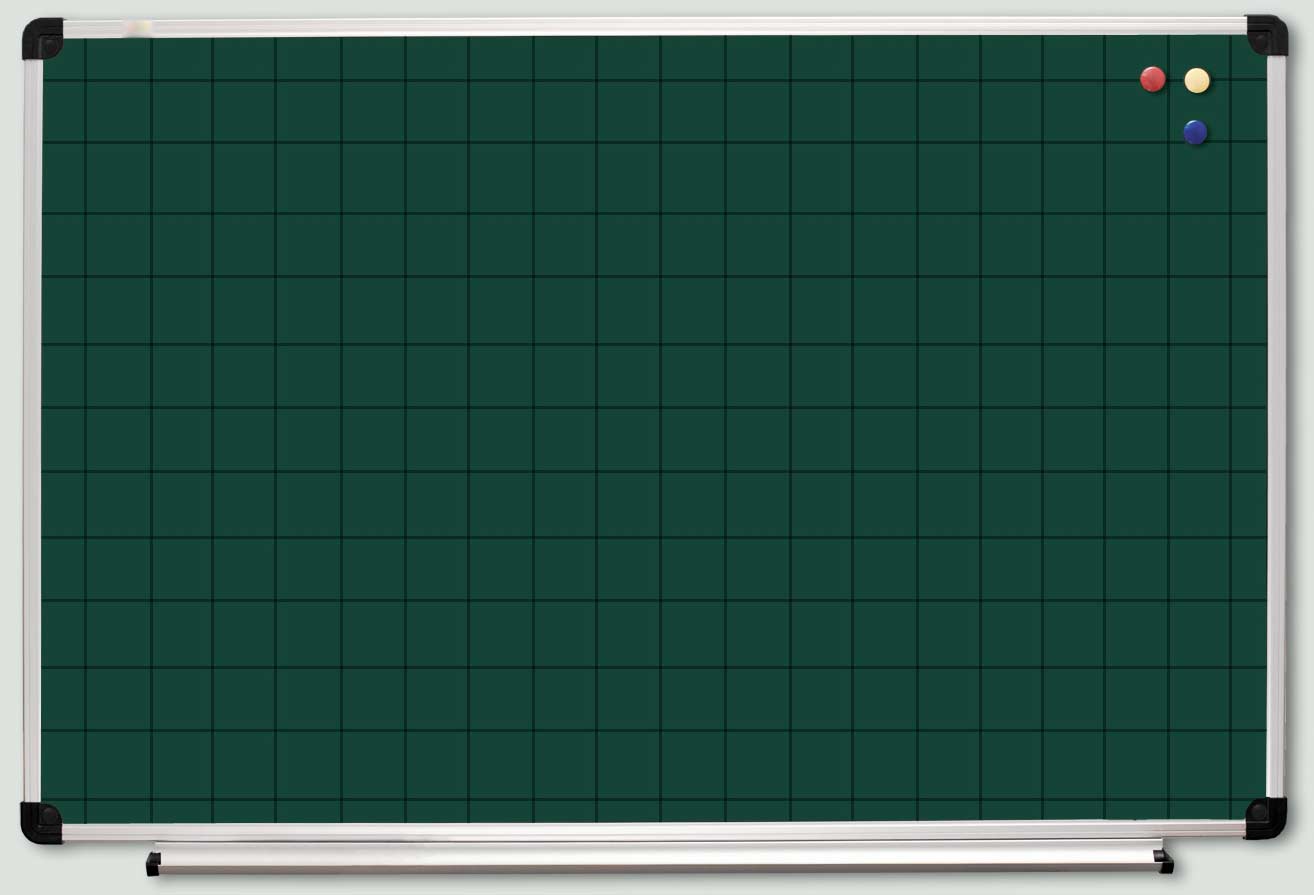 ТАБЛИЦЯ МНОЖЕННЯ ТРЕНАЖЕР
45
28
48
9  5
7  4
8  6
35
32
54
7  5
8  4
9  6
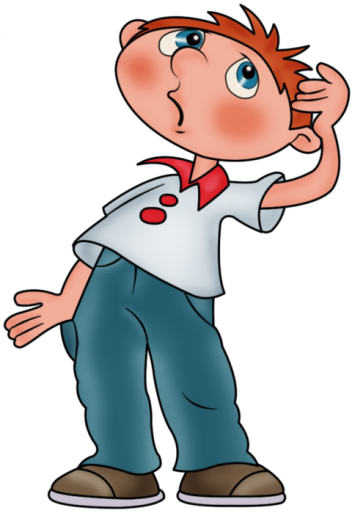 30
16
40
6  5
4  4
5  8
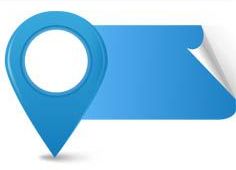 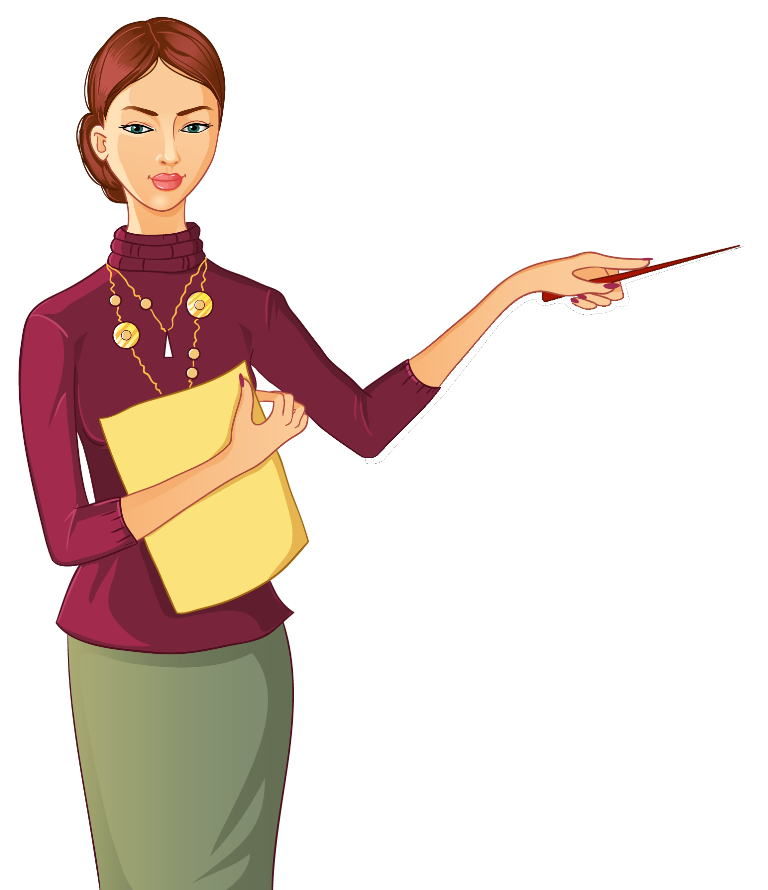 27
15
3  5
3  9
14
2  7
36
56
24
6  6
7  8
8  3
20
24
81
5  4
4  6
9  9
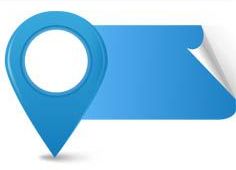 32
49
24
4  8
2  2
7  7
3  8
4
63
24
56
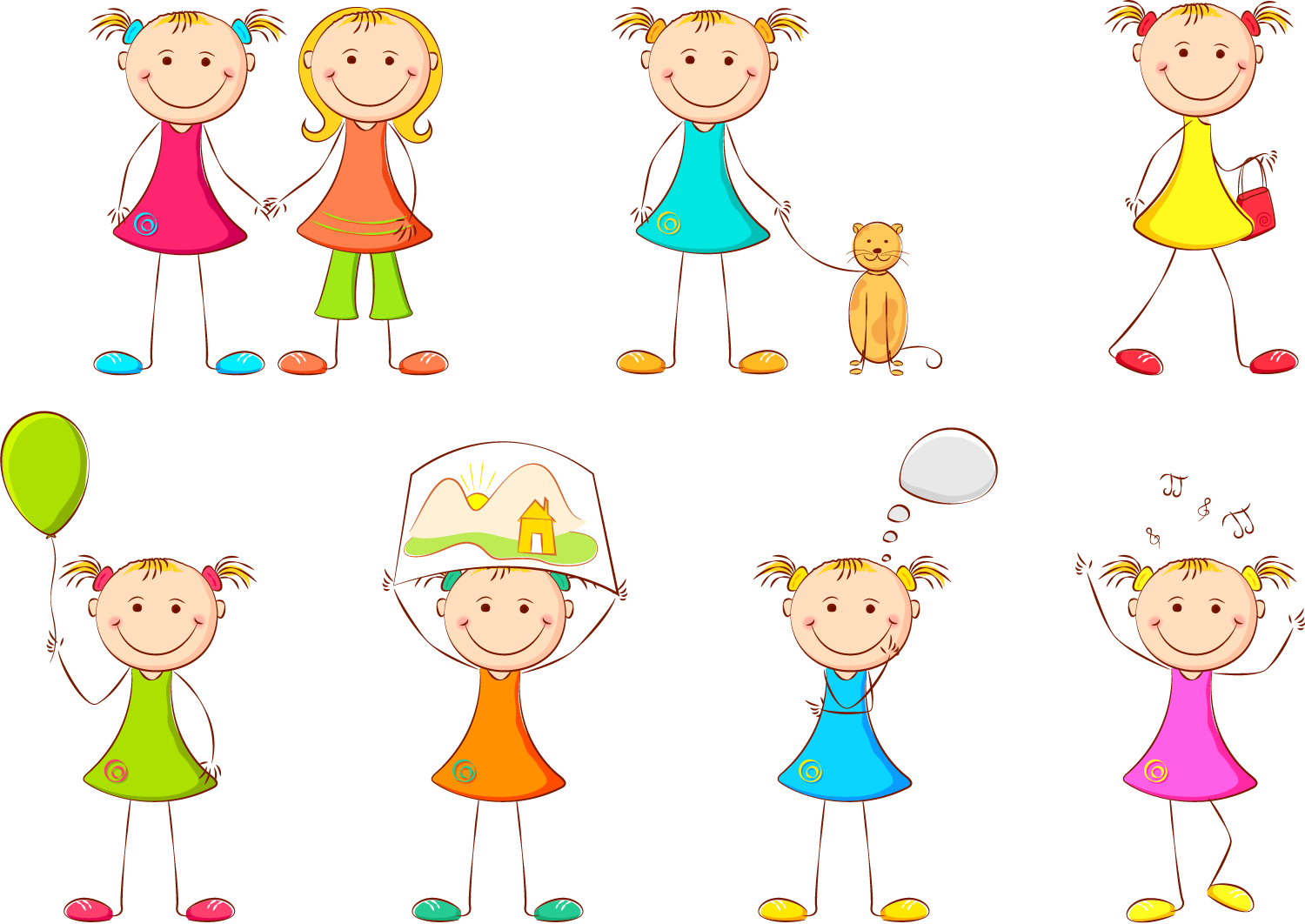 9  7
6  4
8  7
18
30
3  6
5  6
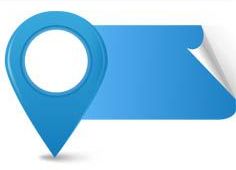 8
2  4
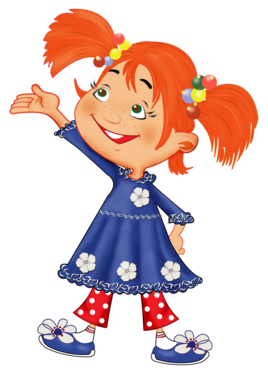 72
35
5  7
9  8
36
42
18
6  3
7  6
9  4
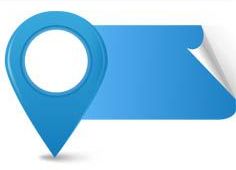 54
14
20
7  2
4  5
6  9
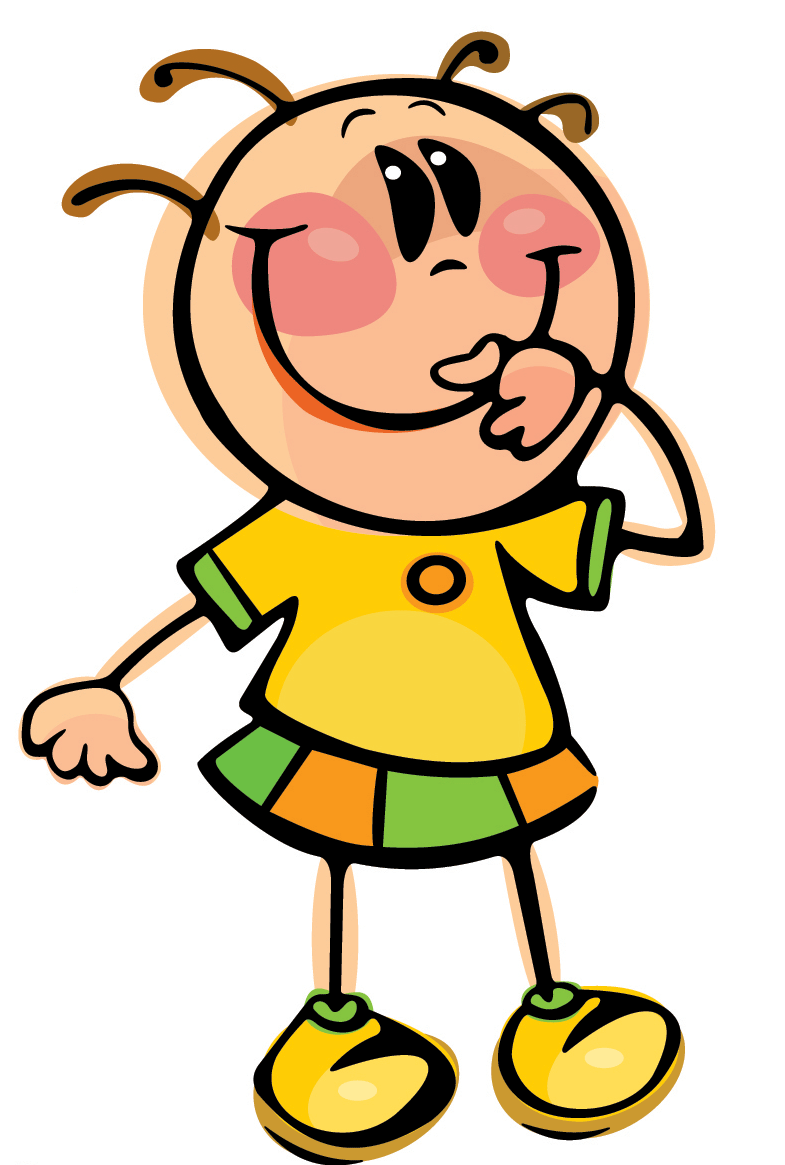 16
45
18
42
8  2
5  9
9  2
6  7
40
21
9
8  5
7  3
3  3
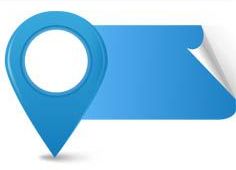 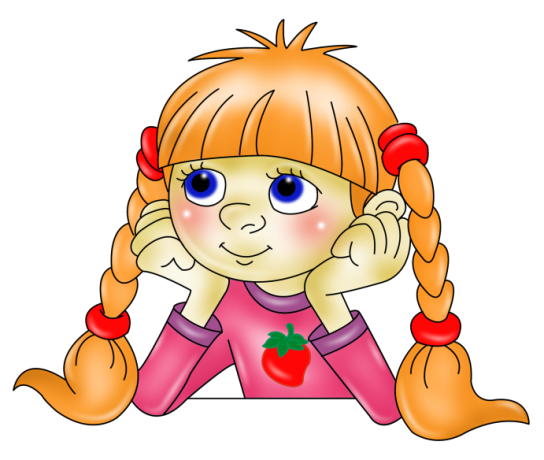 10
5  2
18
2  9
6
2  3
12
2  6
16
2  8
28
15
4  7
5  3
8
12
4  2
12
3  4
6  2
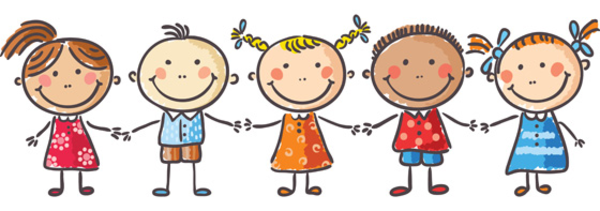 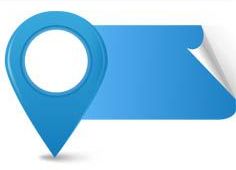 48
64
27
63
25
6  8
7  9
8  8
9  3
5  5
12
36
72
21
2  5
4  3
4  9
8  9
3  7
10
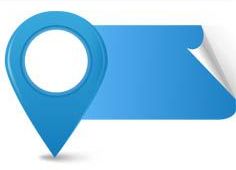 http://microcompany.com.ua/MChtml/pic/Art/Board/BoardS1.jpg доска
http://3.bp.blogspot.com/-aGPVSxK3-IA/UBwlZ4nPzdI/AAAAAAAAAU0/9a6bQ7ykbEs/s1600/69490747_04.png мальчик
http://www.liveinternet.ru/community/4091266/post278276657/ дети
http://liubavyshka.ru/_ph/64/2/610456886.jpg смайл
http://img0.liveinternet.ru/images/attach/c/7/97/380/97380242_5111852_0_6fcb3_d601a429_XL.png рыжая девочка
http://nachalo4ka.ru/vesyolyie-rebyata-deti-shablonyi-dlya-prezentatsiy/ весёлые ребята
http://mallishok.ru/wp-content/uploads/2014/10/d97939c9030a.png девочка
http://img0.liveinternet.ru/images/attach/c/11/115/600/115600306_large_114.png учитель
http://www.clker.com/cliparts/9/6/8/d/13485457861877586130cartoonchildren-hi.png дети
http://mediasubs.ru/group/uploads/mo/mozaika-zhizni-sobiraem-slovo-schaste/image2/DdhMWUtZj.gif